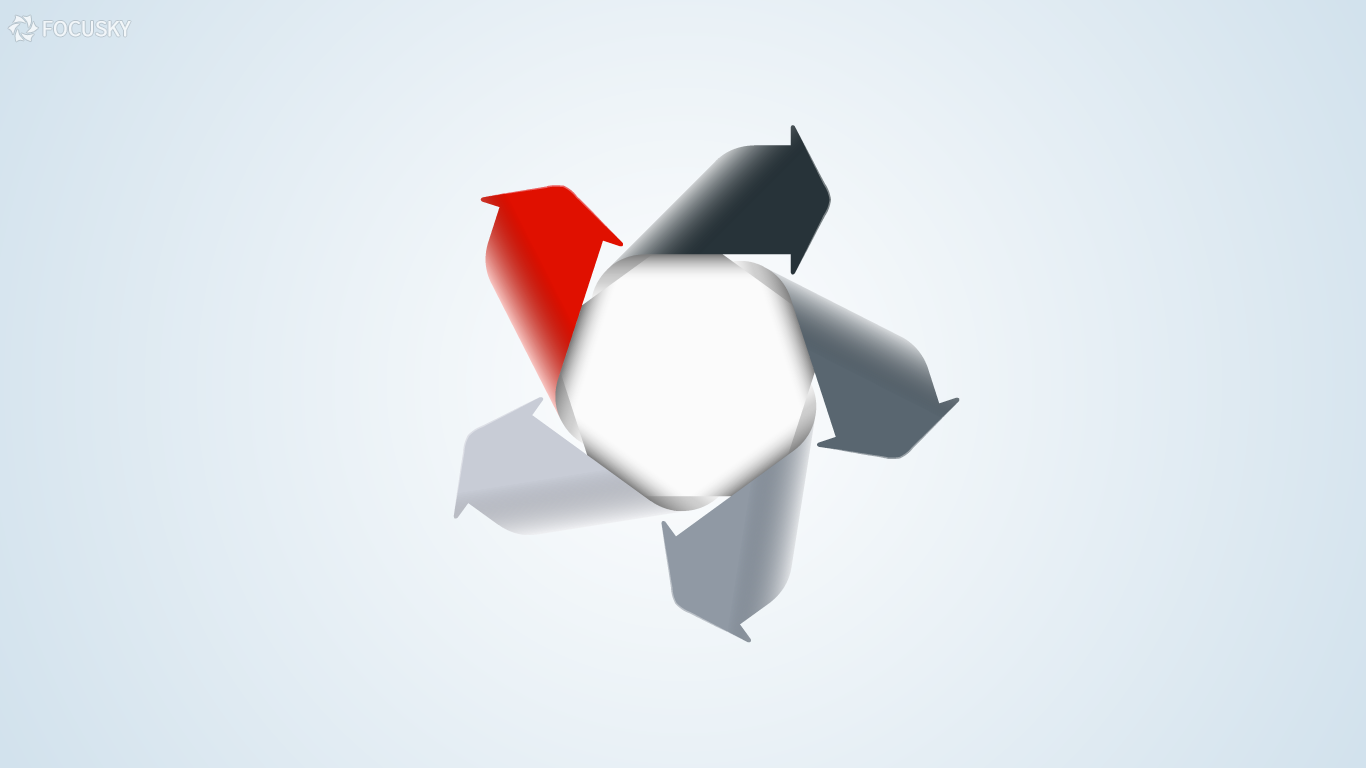 40
50
مسابقة
النقاط
30
10
20
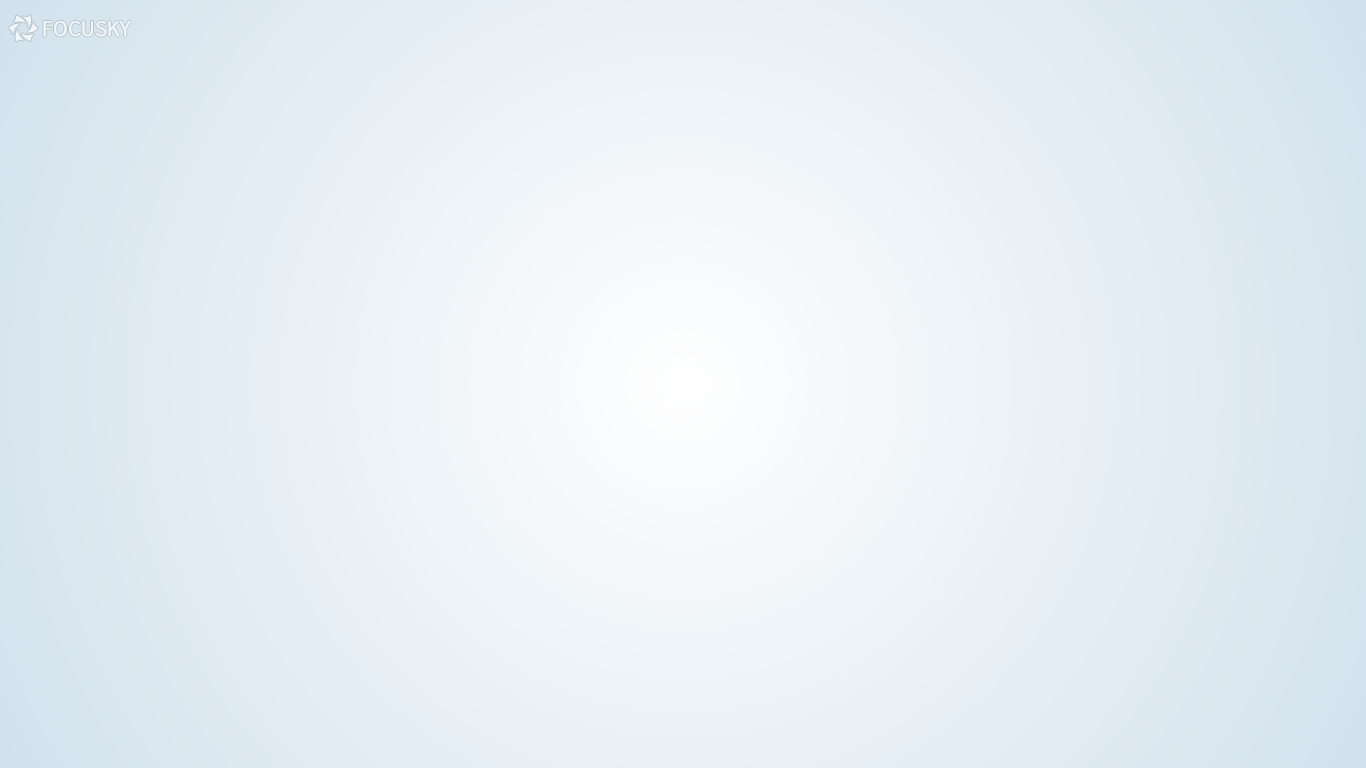 توفي شخص عن ابنته و ابن أخيه فللبنت النصف و لابن أخيه الباقي تعصيباً .
الإجابة خاطئة
الإجابة صحيحة
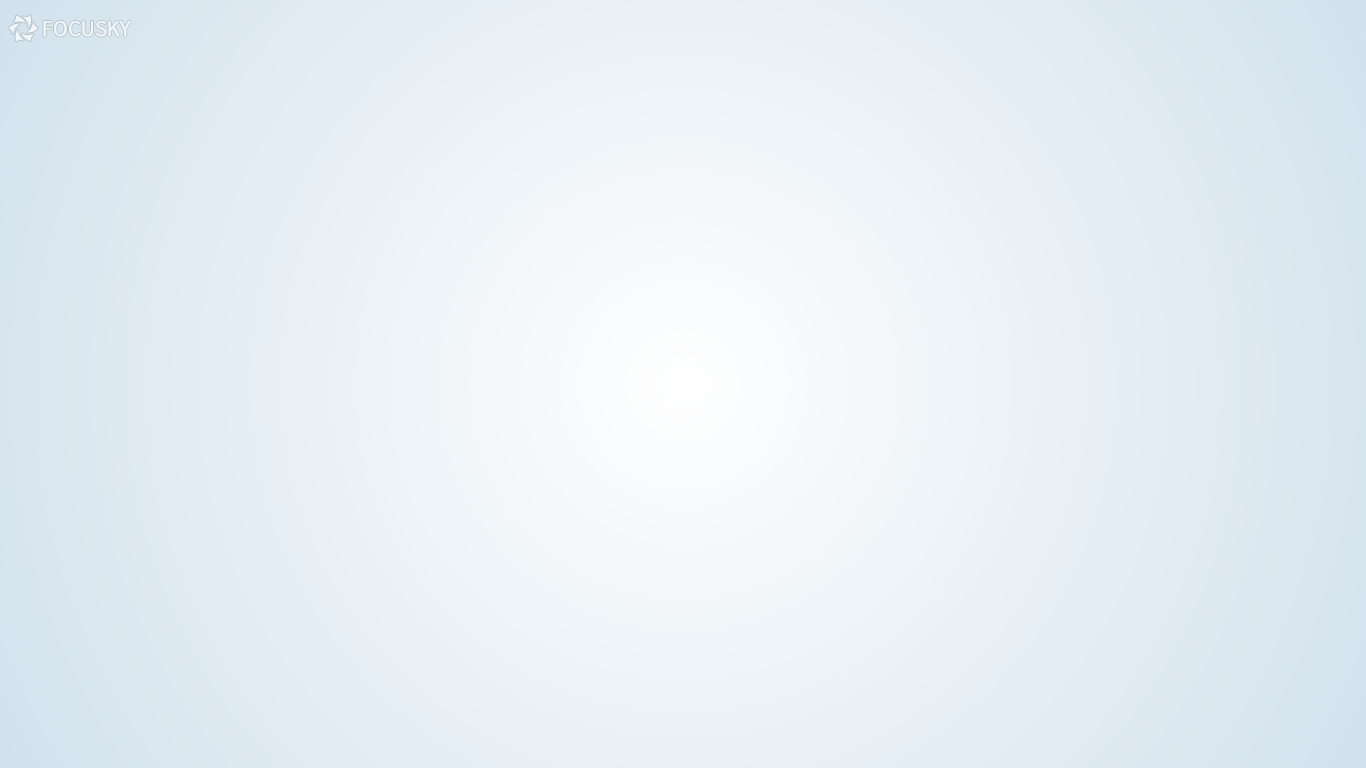 توفيت امرأة عن زوجها و أختها الشقيقة فللزوج جميع التركة وتسقط الأخت الشقيقة .
الإجابة خاطئة
الإجابة صحيحة
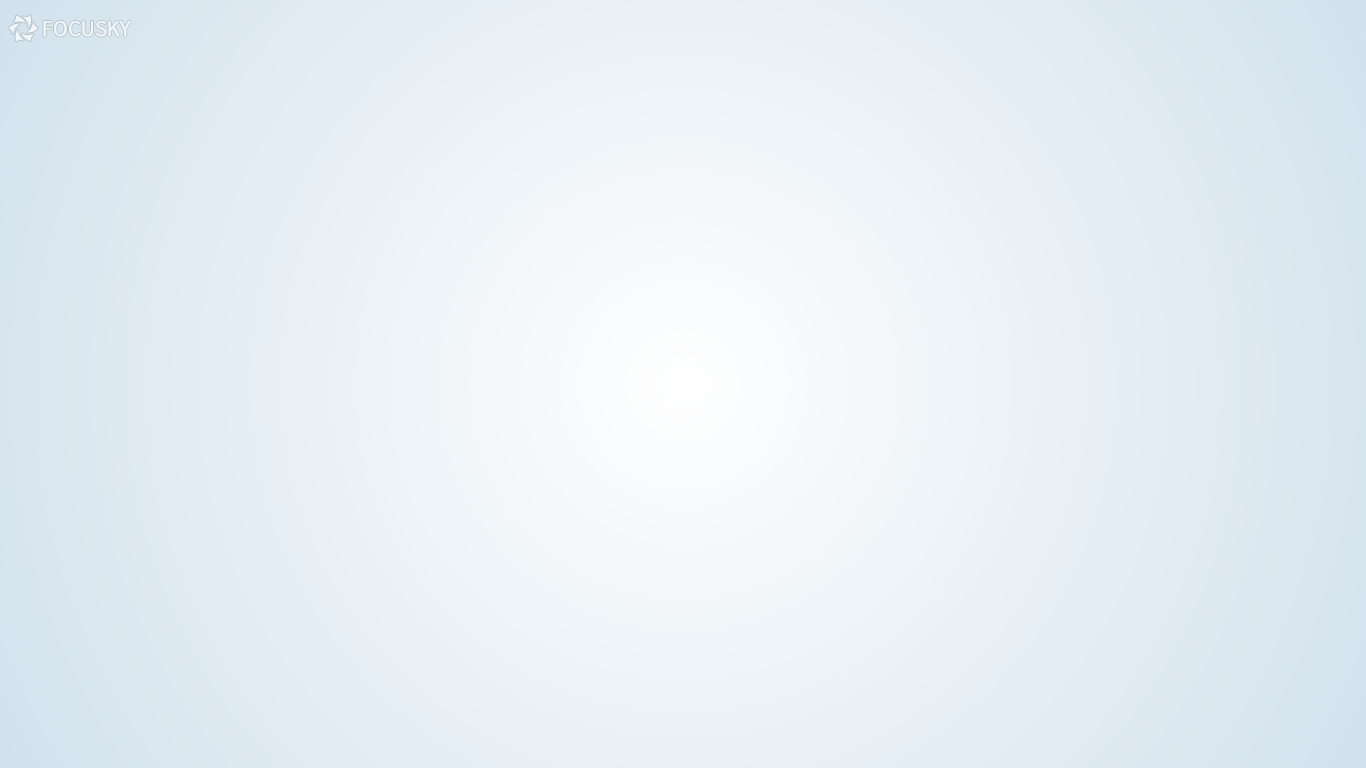 توفي شخص عن زوجته و أخته لأبيه وعمه فللزوجة الربع و للأخت لأب النصف و للعم الباقي تعصيباً .
الإجابة خاطئة
الإجابة صحيحة
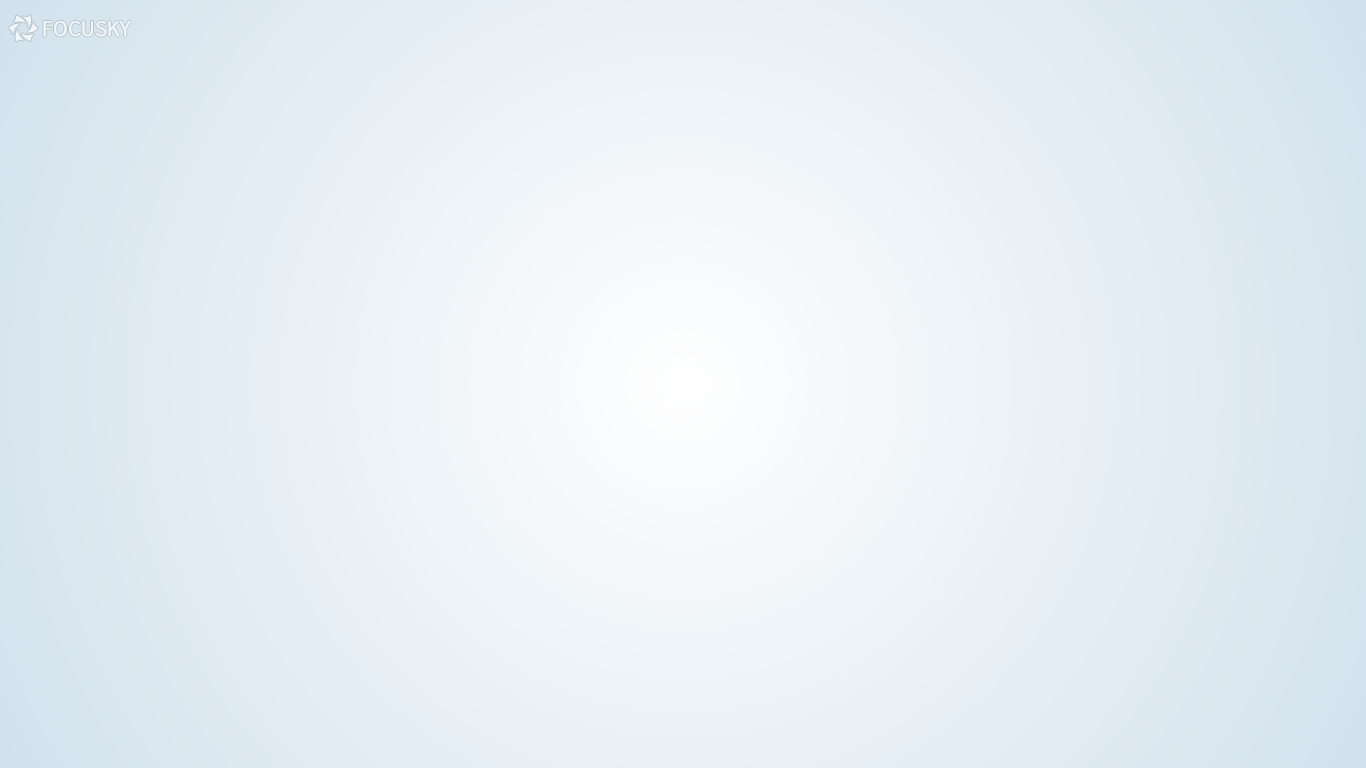 توفي شخص عن أم و أخت شقيقة و أختين لأب و ابن أخ شقيق فللأم السدس و للأخت الشقيقة النصف ولابن الأخ الشقيق الباقي تعصيباً ويسقطن الأختين لأب .
الإجابة خاطئة
الإجابة صحيحة
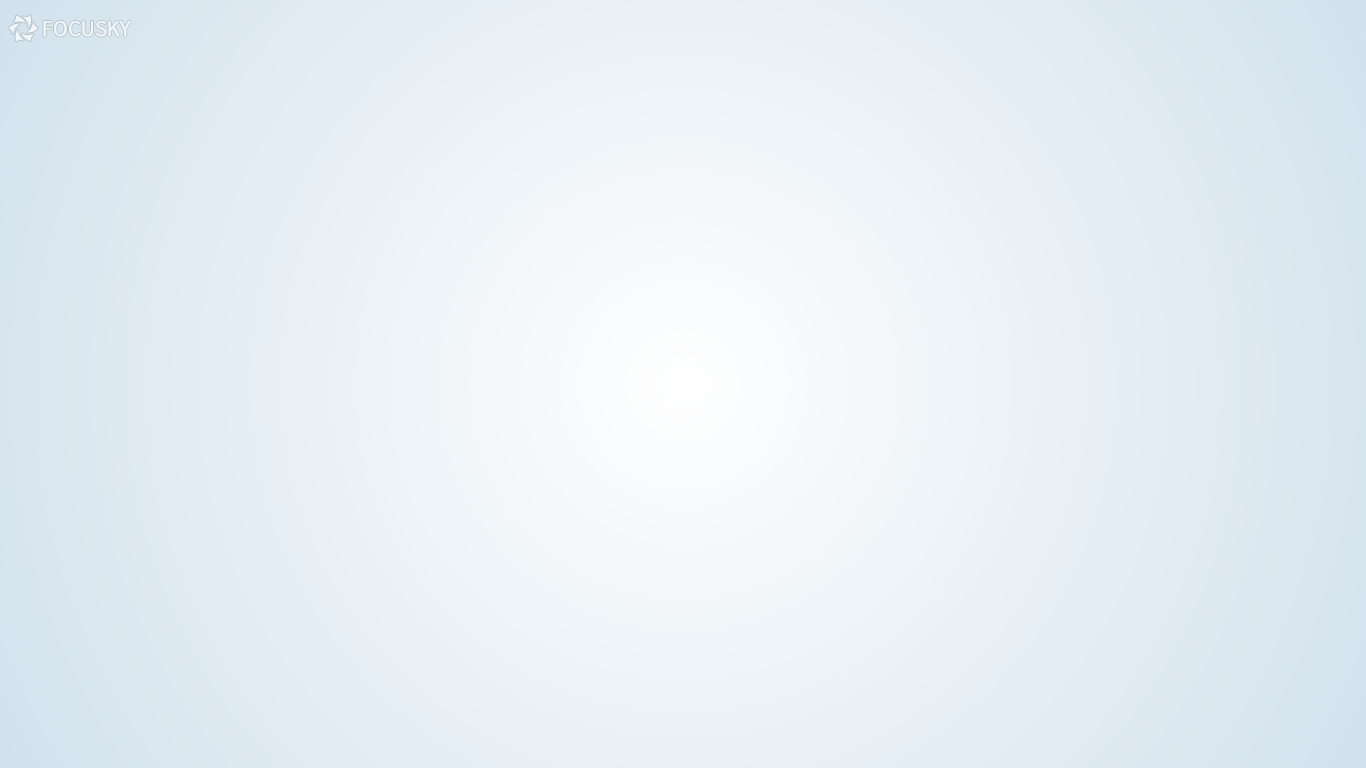 توفي شخص عن أربع زوجات و جدتين و أب و ابن فللزوجات الثمن و للجدتين السدس و للأب السدس و للابن الباقي تعصيباً .
الإجابة خاطئة
الإجابة صحيحة
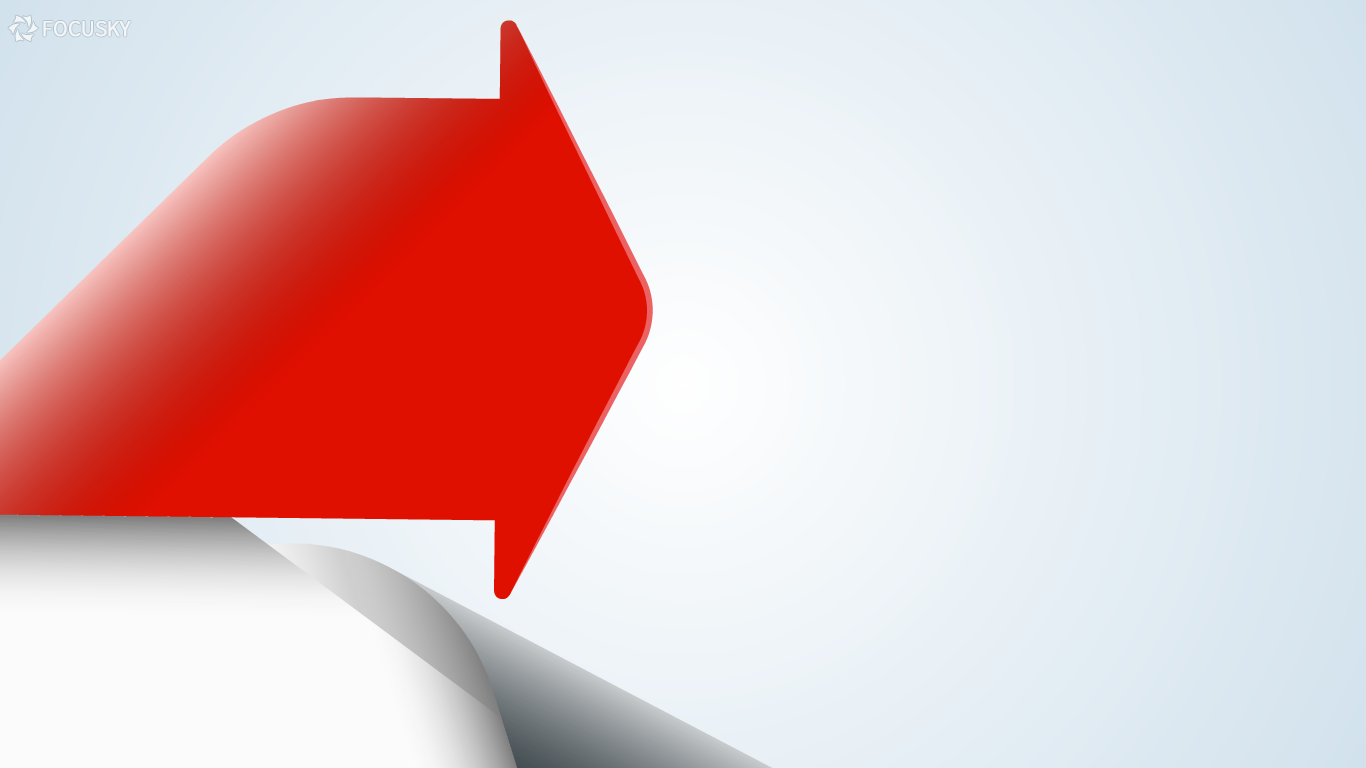 أحسنتِ
الإجابة صحيحة
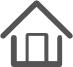 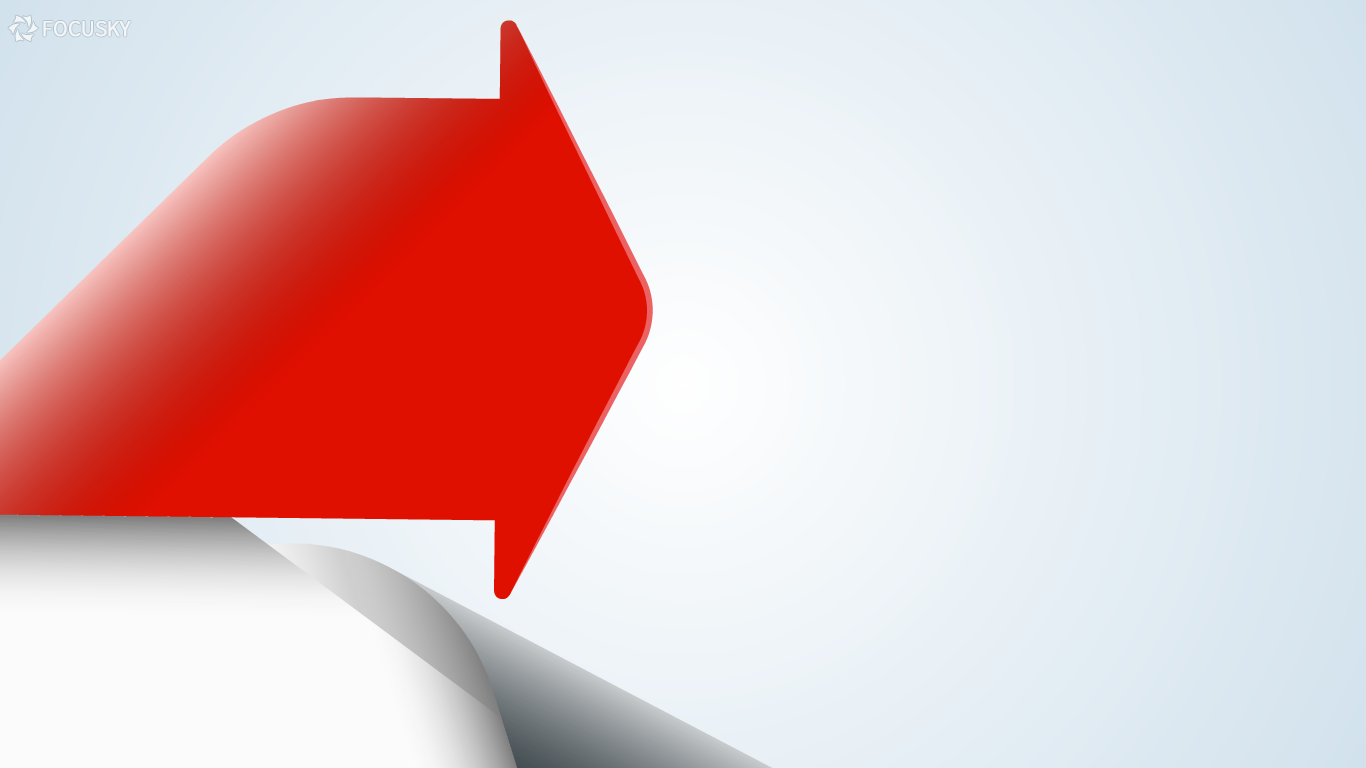 للأسف
الإجابة خاطئة
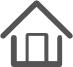